电子信息类非计算机专业选修课
程序设计实践
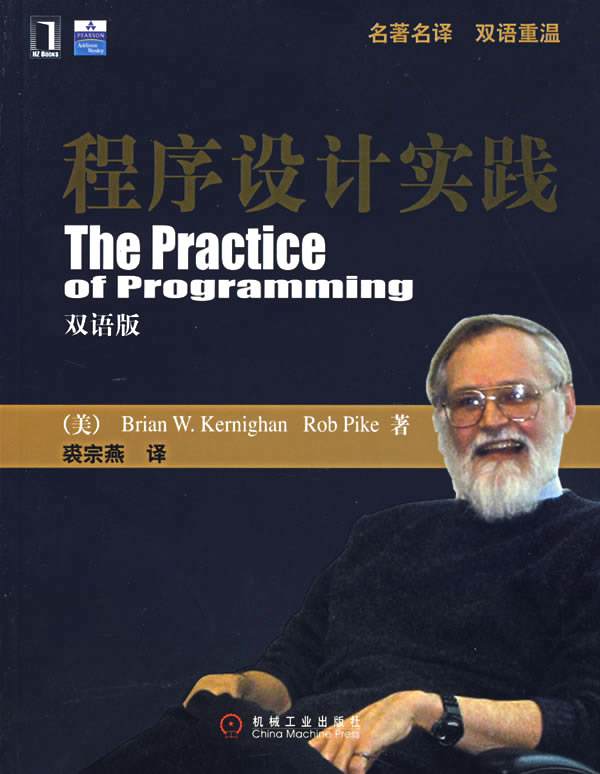 陈海明 副教授
信息学院 计算机系
http://EEE.chenhaiming.cn
1
数据结构
线性表
 
 
      
栈


队列
顺序表
任意位置插入和删除
链  表
线性结构
顺序表
顶部插入顶部删除
入栈
出栈
链  表
入栈
出栈
1
2
3
栈
栈顶（Top）：进行插入、删除操作的一端。动态变化。
栈底（Bottom)
1
2
3
4
栈
栈的操作特点：先进后出（FILO)
若进栈顺序为1234，能否得到3142的出栈顺序？
栈
栈初始化
基本操作
销毁栈
判栈空
入栈
出栈
取栈顶元素
top
top
top
top
A
A
B
C
顺序栈
y=s->data[s->top];
s->top--;
s->top++;
s->data[++s->top]=x;
y=s->data[s->top--];
s->data[s->top]=x;
top=-1
top=0
top=2
顺序栈
#define MAX 100   //顺序栈的最大容量
typedef struct
{
	int data[MAX];    //栈的存储空间
	int top;          //栈顶
}SeqStack;
SeqStack *Init_SeqStack()   //栈初始化
{
 SeqStack *s;             //定义一个指向顺序栈的指针
 s=(SeqStack*)malloc(sizeof(SeqStack));
 s->top=-1;
 return s;
}
顺序栈
int Empty_SeqStack(SeqStack *s)  //判栈空
{
	if(s->top==-1) return 1;
	else return 0;
}
int Push_SeqStack(SeqStack *s,int x)  //入栈
{	if(s->top==MAX-1) return 1;
	else{
		s->top++;
		s->data[s->top]=x;
		return 0;
	}
}
顺序栈
int Pop_SeqStack(SeqStack *s, int *y)  //出栈
{
	if(Empty_SeqStack(s)) return 1;
	else{
		*y=s->data[s->top];
		s->top--;
		return 0;
	}
}
栈
数制转换问题
栈的应用
表达式求值
递归问题
迷宫问题的求解
顺序栈
【例题】数制转换问题。将十进制转换成r进制。
N                      N/8              N%8
                   45                 7
45                     5                   5
5                       0                   5
算法：
步骤1、当N！=0时，将N%r压入栈，接着执行步骤2；若N=0，则将栈的内容依次出栈，算法结束；
步骤2：用N/r代替N。
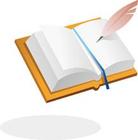 例题
顺序栈
void conversion(int N,int r)
{  int s[MAX],top;
    int x;

    top=-1;  //初始化栈
    Ehile(N)
    {	s[++top]=N%r;   //入栈
	N=N/r;
     }
     Ehile(top!=-1)
    {	x=s[top--];
	printf("%d", x);
    } 
}
void conversion(int N,int r)
{
	SeqStack *s;
	int x;

	s=Init_SeqStack();
	Ehile(N)
	{	Push_SeqStack(s, N%r);
		N=N/r;
	}
	Ehile(!Empty_SeqStack(s))
	{	Pop_SeqStack(s,&x);
		printf("%d", x);
	}
}
int main()
{
    int N,r;
	
    scanf("%d%d",&N,&r);
    conversion(N,r);
    printf("\n");
    return 0;
}
top
头结点
栈底结点
^
链栈示意图
链栈
typedef struct node
{
	char data;    
	struct node  *next;          
}LinkStack;
栈顶结点
void Init(LinkStack *s)   //栈初始化
{             
 s=(LinkStack*)malloc(sizeof(LinkStack));
 s->next=NULL;
}
链栈
int Empty_LinkStack(LinkStack *s)  //判栈空
{	if(s->next==NULL) return 1;
	else return 0;
}
void Push(LinkStack *s,char x)  //入栈
{
	LinkStack *p;
	p=(LinkStack*)malloc(sizeof(LinkStack));
	p->data=x;
	p->next=s->next;
	s->next=p;
}
链栈
int Pop(LinkStack *s,char *x)  //出栈
{
	LinkStack *p;
	if(s->next==NULL) return 1;
	else{
		p=s->next;
		*x=p->data;
		s->next=p->next;
		free(p);
		return 0;
	}
}
栈链
int GetTop(LinkStack *s,char x)  //取栈顶元素
{
	if(s->next==NULL) return 1;
	x=s->next->data;
	return 0;
}
链栈
判断输入的表达式中括号是否配对（假设只含有左右圆括号）。
int match(char exp[],int n)
{  初始化链栈
   Ehile(i<n)
  {   if(exp[i]==‘(’)  入栈;
      else if(exp[i]==')') 
      { 	若栈顶有元素可取
	{   若取出的元素不是左括号，则配对失败;
	    否则，左括号出栈，完成一组括号配对;
	}
             否则 return 1;   //取栈顶元素下溢时返回1
       }
        i++;
    }
   if(栈空) return 0;  //栈空时返回0
  else return 2;
}
int match(char exp[],int n)
{   int i=0;
   char x;
   LinkStack *st=NULL;
   Init(st);
   Ehile(i<n)
  {   if(exp[i]=='(')  Push(st, exp[i]);
      else if(exp[i]==')') 
      {
	if(GetTop(st,x)==1)
	{
	if(x!='(') return 0;
	else Pop(st,&x);
	}
             else return 1;   //取栈顶元素下溢时返回1
       }
        i++;
    }
   if(Empty_LinkStack(st)==1) return 0;  //栈空时返回0
  else return 2;
}
栈
数制转换问题
栈的应用
表达式求值
递归问题
迷宫问题的求解
2
10
6
4
3
#
-
*
#
-
*
栈的应用
表达式求值
包含四则运算和括号
10-2*3
(10-2)*3
结果
20
运算优先级
21
运算优先级
22